Fake SLOs and Upside Down Alignment
Dr. Lisa Kidder
Dr. Sacha Johnson
Quality in Action
April 2022
[Speaker Notes: [Lisa]
As we are waiting to get started, share with us where you are from and what you hope to get out of today’s session.]
About Us
Dr. Lisa Kidder
Quality + Program Manager
lisakidder@isu.edu
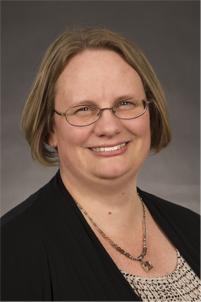 Dr. Sacha Johnson
Senior Instructional Designer
sachajohnson@isu.edu
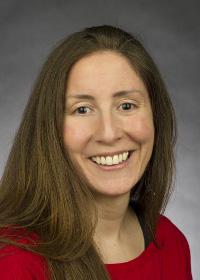 [Speaker Notes: [Introductions - Lisa]]
Why this presentation?
Learning Outcomes
Recognize fake learning outcomes.
Identify strategies for revising fake learning outcomes.
Apply Bloom’s Taxonomy to locate upside down alignment.
[Speaker Notes: [Lisa]
Why are we presenting this?
Things we’ve found that might help others]
Course Outcomes
Should be
Specific and measurable
Student focused
Stated clearly
Cognitively appropriate
Applicable outside the course
[Speaker Notes: [Lisa]
Why are we presenting this?
Things we’ve found that might help others]
Student Learning Outcomes (SLOs)
}
knowledge
Topics
Resources
Activities
Assessments
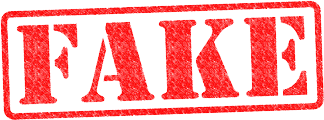 }
skill
[Speaker Notes: [Sacha]
Image credits
FAKE Rubber stamp by SalFalko licensed under CC BY-NC 2.0. (I modified it to remove the white background.)]
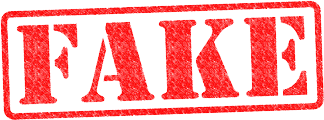 Outcomes Written as Assessments
Topic | Resource | Activity | Assessment
Submit a lesson plan based on your investigation of a treatment approach using resources.
Turn in a boundary survey map from given topographic features.
Learners are demonstrating mastery, but what will they take from this?
[Speaker Notes: [Sacha]]
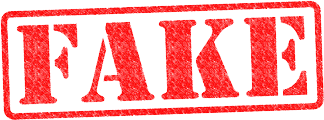 Outcomes Written as Topics
Topic | Resource | Activity | Assessment
Develop an understanding of the historical roots/significance of Autism Spectrum Disorder (ASD) including knowledge of evolving theories and trends and their ramifications.
Develop your understanding of the ethical and legal considerations in professional and technical writing.
This sounds like the topic, but what will the students be able to do?
[Speaker Notes: [Sacha]
Develop an understanding of the historical roots/significance of Autism Spectrum Disorder (ASD) including knowledge of evolving theories and trends and their ramifications.

Develop your understanding of the ethical and legal considerations in professional and technical writing.]
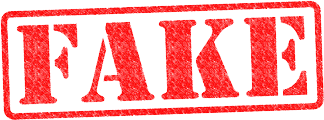 Outcomes Written as Activities
Topic | Resource | Activity | Assessment
Administer an informal oral-motor evaluation.
Locate assessment information using the ASHA Practice Portal.
This will help them learn… what?
[Speaker Notes: [Sacha]]
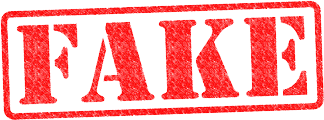 Outcomes Written as Resources
Topic | Resource | Activity | Assessment
Understand how to use the library database.
Synthesize and evaluate information from articles and reading.
Critically assess and make sound managerial judgments relative to a case study.
What will students be able to do after attending to this resource?
[Speaker Notes: [Sacha]]
Ask Yourself
What do you want students to be able to do with this information?
What will students take from this into a job context?
This will help students learn to do what?
What will they be able to accomplish with this knowledge / understanding?
Upside Down Alignment
Remember
Understand
Apply
Analyze
Evaluate
Create
[Speaker Notes: Now that we have looked at fake outcomes we are going to look at another issue we have encountered.
Upside Down Alignment]
Upside Down Alignment
Understand
Apply
Remember
Analyze
Evaluate
Create
[Speaker Notes: If the alignment is upside down, the alignment falls apart.]
Looking at SRS 2.1 and 2.2
Course-level Outcomes
Module-level Outcomes
Measurable
Precise
“...what learners will learn and be able to do if they successfully complete the course.”
Measurable
Precise
Aligned with Course-level outcomes
“...more specific than course outcomes…”
“...smaller, discrete pieces…”
[Speaker Notes: In terms of the Quality Matters Rubric, the heart of alignment is Specific Review Standards 2.1 and 2.2.
They have some commonalities as they at the course and module level outcomes.
Measurable
Precise]
Looking at SRS 2.1 and 2.2
Course-level Outcomes
Module-level Outcomes
Measurable
Precise
“...what learners will learn and be able to do if they successfully complete the course.”
Measurable
Precise
Aligned with Course-level outcomes
“...more specific than course outcomes…”
“...smaller, discrete pieces…”
[Speaker Notes: And here are the key phrases from the Annotations that help us as we look for upside down alignment.]
How to get “smaller, discrete pieces”?
Bloom’s Taxonomy
Breaking Down the Content
Design a Website
Goals
Create
Audience Description
Evaluate
Competitor Analysis
Analyze
Style Guide
Apply
Site Map
Understand
Wireframe
Remember
[Speaker Notes: Here are two ways we can look at breaking down the course:
Using Bloom’s Taxonomy or the Content
We are first going to look at Bloom’s]
Using Bloom’s Taxonomy
Create
Evaluate
You must first be able to…
Analyze
If you need to…
Apply
Understand
Remember
[Speaker Notes: We are using Bloom’s Taxonomy here, but the same process would apply with any other taxonomy.

There are categories or levels to help you analyze the design of the learning. 

In this example here, you would need to support students in deepening their learning by first remembering, then moving on to understanding, then applying, before they could reach a point where they are able to analyze.]
Using Bloom’s Taxonomy
Create
Evaluate
Analyze
If you can…
Then you can…
Apply
Understand
Remember
[Speaker Notes: In looking at outcomes, you can also say]
Using Bloom’s Taxonomy
Create
Course Level
Evaluate
Analyze
Apply
Understand
Module Level
Remember
[Speaker Notes: When considering course and module outcomes, generally speaking the CO tend to be in the higher levels of Bloom’s and the MO in the lower levels.]
Using Bloom’s Taxonomy
Analyze a variety of workplace technologies for best fit.
Create
Evaluate
Analyze
Apply
Apply current technologies to a work-related problem.
Understand
Remember
[Speaker Notes: An example here would be a desire for learners at the end of the course to be able to:

Analyze a variety of workplace technologies for best fit.

So, in order to support the students in meeting that Course-level outcome, they would first have to be able to:

Apply current technologies to a work-related problem.


So now let’s look at breaking up the content.]
Identifying “...smaller, discrete pieces…”
Using a Taxonomy
Is the action of the CO higher or deeper than the MO?
Does the CO need to be at a higher level?
Breaking Down Content
Course Outcome
Module Outcomes
Design a Website
Create goals for the website.
Create a description of the website’s audience.
Analyze five competitor websites.
Create a style guide.
Create a site map.
Create a wireframe.
[Speaker Notes: If the CO is to design a website.

Now, I know some of your are going to be thinking - wait isn’t that an activity, or maybe an assessment?  And that is exactly what you should be asking.

One thing I use to help with this is to ask “Is this something you would put on your resume?”  If the answer is yes, then the activity/assessment has a purpose outside the limits of the course and can be used as a CO.

So, now that we have decided that we can use this as a CO.

Looking at the module level outcomes, we first look at the verbs and see if they are lower-levels. And only one is at a lower level.  So are they really “...smaller, discrete steps”?]
Breaking Down Content
Course Outcome
Module Outcomes
Design a Website
Goals
Create goals for the website.
Audience Description
Create a description of the website’s audience.
Analyze five competitor websites.
Competitor Analysis
Create a style guide.
Style Guide
Create a site map.
Site Map
Create a wireframe.
Wireframe
Breaking Down Content
Course Outcome
Module Outcomes
Interpret statistical data
Interpret categorical data.
Create histograms, box plots, and diagrams
Identify Type I and Type II errors.
Explain linear association.
Calculate the p-value.
Apply the Central limit theorem.
Breaking Down Content
Course Outcome
Module Outcomes
Interpret statistical data
Interpret categorical data.
Create histograms, box plots, and diagrams
Identify Type I and Type II errors.
Explain linear association.
Calculate the p-value.
Apply the Central limit theorem.
Breaking Down Content
Course Outcome
Module Outcomes
Interpret statistical data
Categorical data
Interpret categorical data.
Histograms, box plots, diagrams
Create histograms, box plots, and diagrams
Type I and II errors
Identify Type I and Type II errors.
Explain linear association.
Linear association
Calculate the p-value.
p-value
Central limit theorem
Apply the Central limit theorem.
Identifying “...smaller, discrete pieces…”
Using a Taxonomy
Breaking Down the Content
Is the action of the CO higher or deeper than the MO?
Does the CO need to be at a higher level?
Is the content in smaller pieces?
Can the CO level be broken down?
Summary
Fake SLOs
Upside Down Alignment
SLOs should be measurable.
Involve faculty (backwards design).
What will students be able to do?
What are students demonstrating?
MO should be smaller, discrete pieces of the CO.
Check the level of Bloom’s (or other taxonomy).
Check the content.
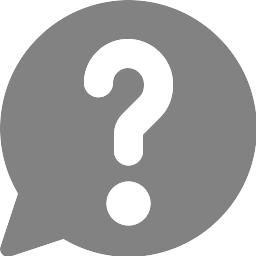 [Speaker Notes: Q&A]